Atomic Spectra
Visible Light
When all frequencies (colors) of visible light reach our eye at the same time, we see white light
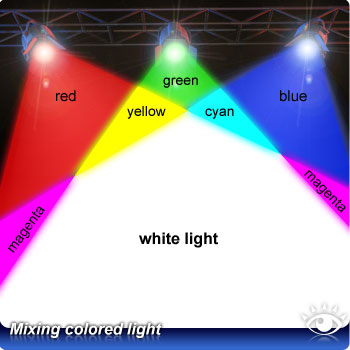 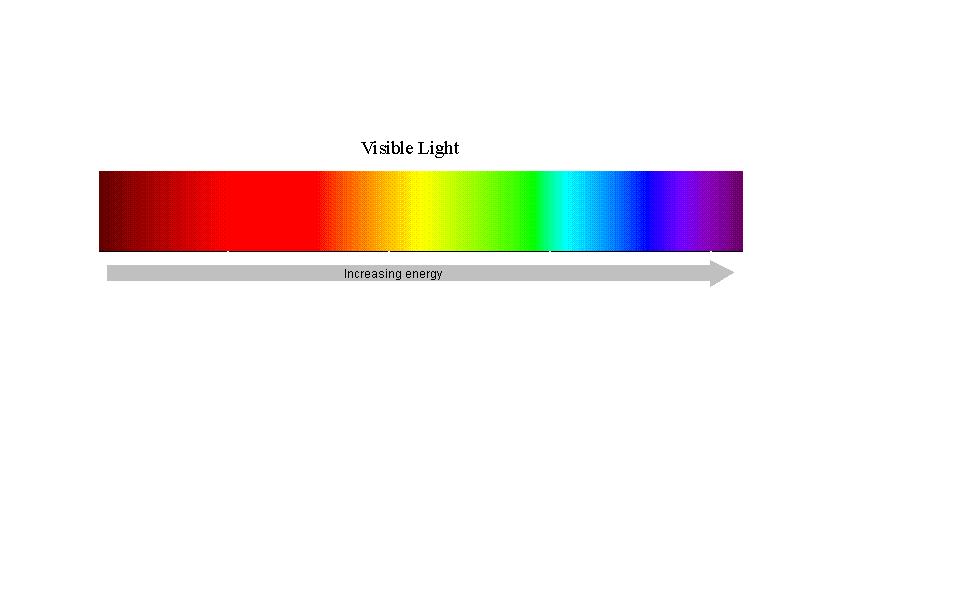 Separating white light
Prisms



Diffraction Grating
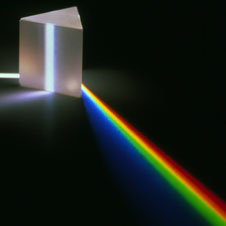 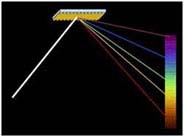 Spectroscope
an instrument used to see the color components of any light source
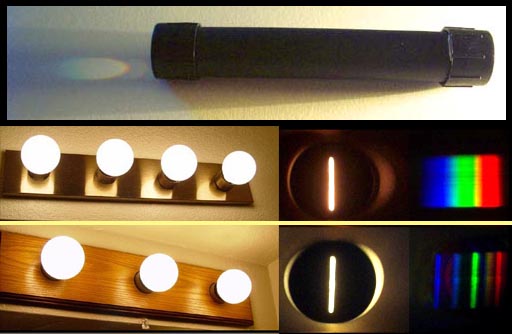 Lets us analyze the light given off by elements when they are made to glow
Making atoms glow
When heat or electricity is added to an element, the atoms absorb the energy and become excited
Making atoms glow
To go back to a normal state, the atom emits light to release the energy
The atoms of each element emit only certain frequencies of light, giving each element a distinctive glow when energized
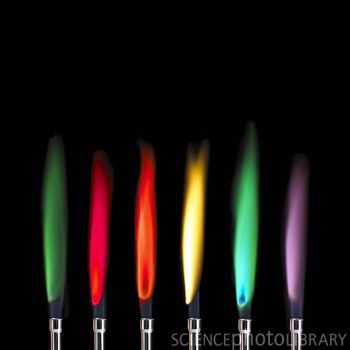 Copper,  Lithium,  Strontium,  Sodium,  Boron, and  Potassium
Spectroscope
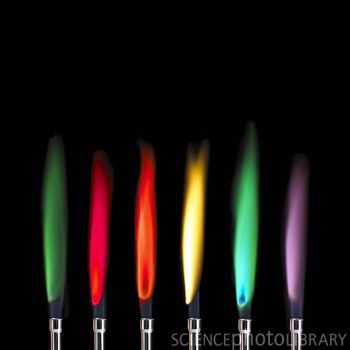 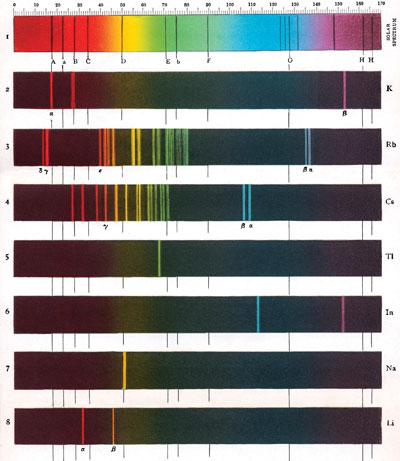 Potassium
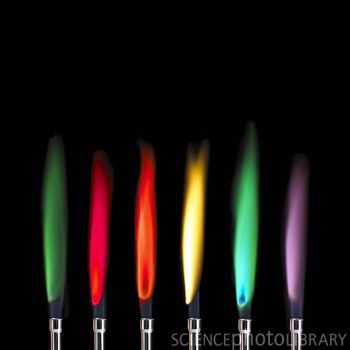 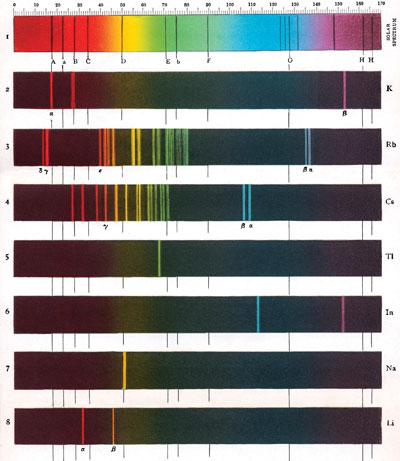 Sodium
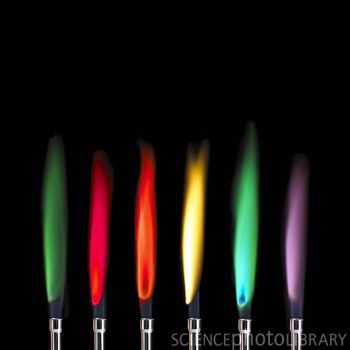 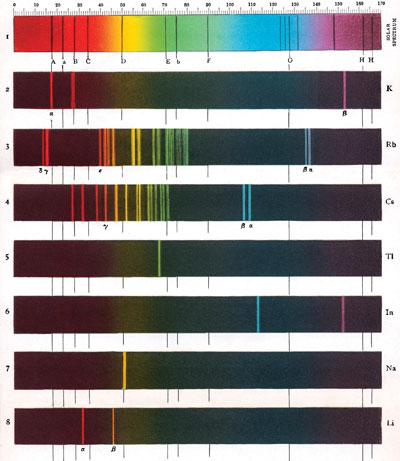 Lithium
Atomic Spectrum
pattern of individual frequencies formed by an element
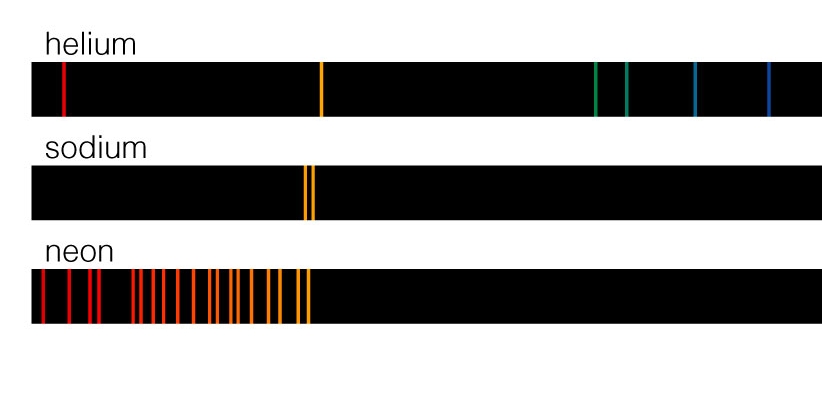 Atomic Fingerprints
Can identify the elements of a light source by matching the patterns in the atomic spectrum
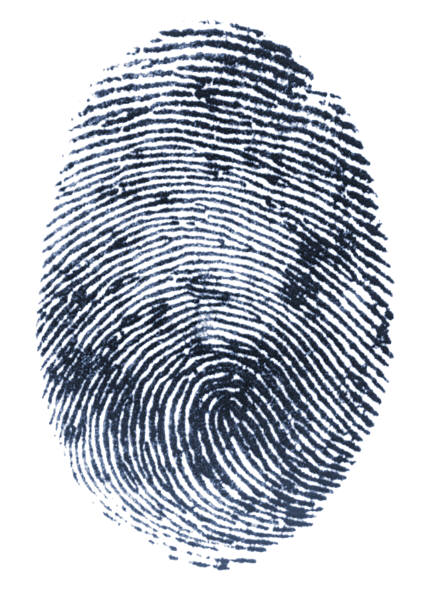 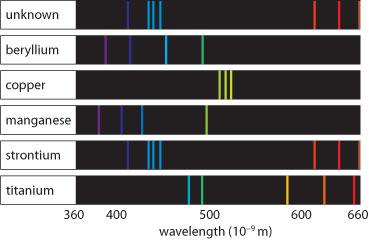 Based on this spectral analysis it can be concluded that the rock sample contains:

a.  Strontium, but none of the other four metals 
b.  All of the five metals 
c.  Strontium and beryllium, but none of the other three metals 
d.  None of the five metals
Stars?
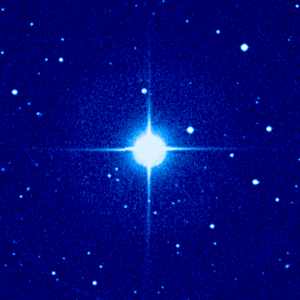 Hydrogen
Atomic spectrum is more orderly – creates a set pattern
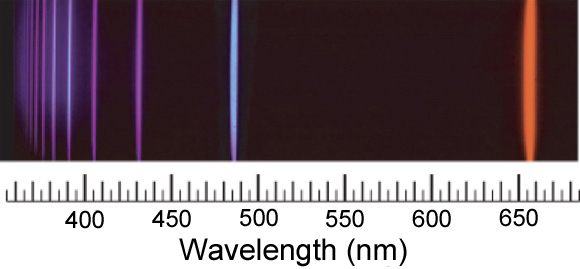 Questions?
Why should such orderliness exist?
Why are the atomic spectrums lines rather than continuous?
Niels Bohr
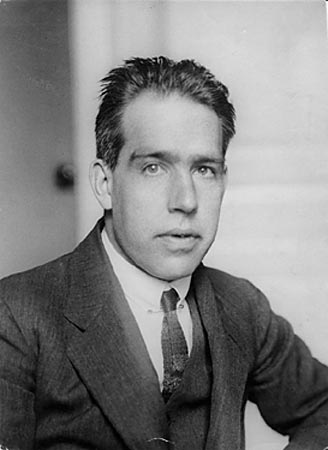 Atoms give off energy in levels

Energy can’t exist in between those levels
Rungs of a Ladder
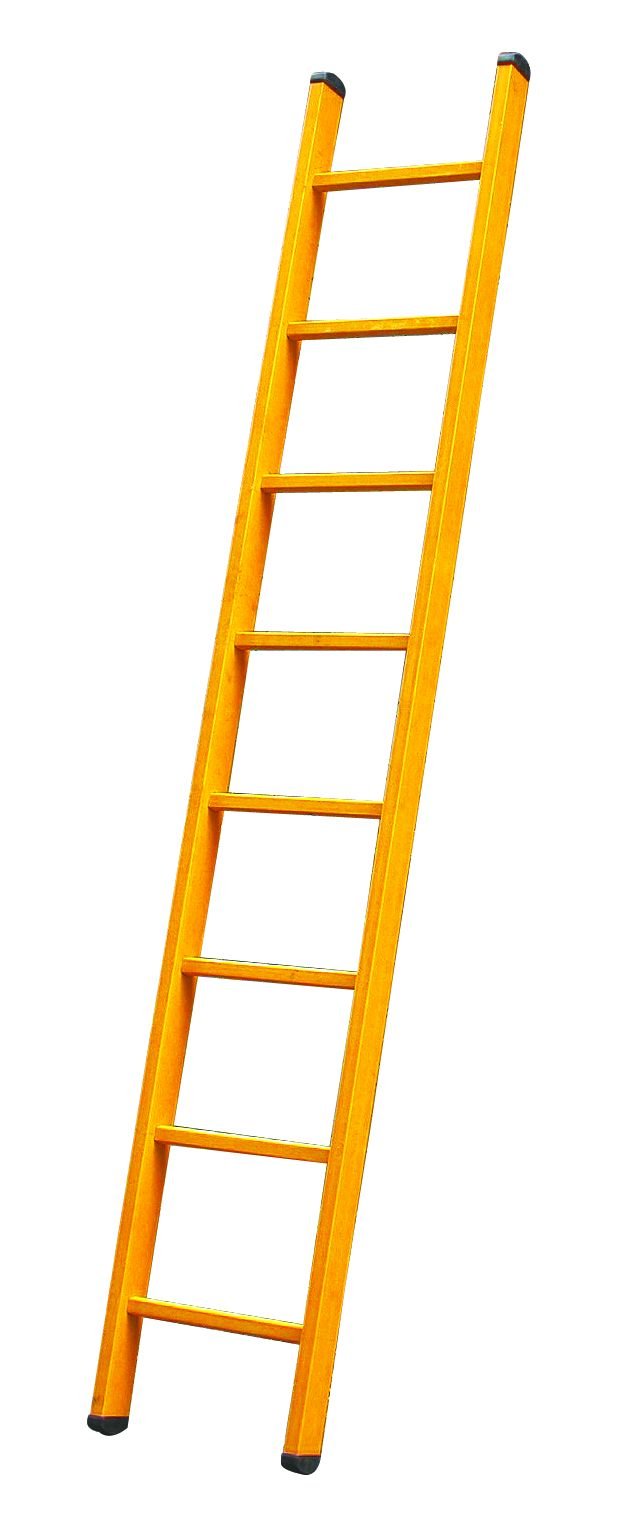 You can’t step in between the rungs, just like electrons can’t stay in between the levels
Bohr’s Planetary Model
Showed electrons orbiting the nucleus much like the planets orbit the sun
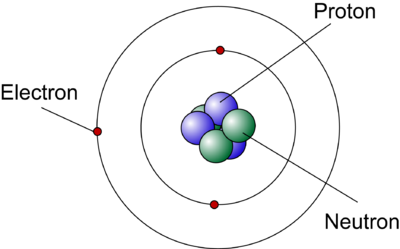 Bohr’s Planetary Model
Each level was assigned a quantum number (n)
n=1 is the lowest or closest level to the nucleus
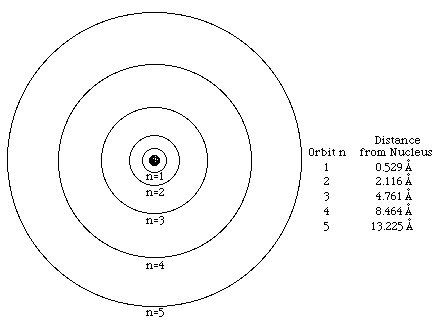 Excited Electrons
When electrons are excited, they jump to higher energy levels
As they drop back to lower energy levels, they give off certain light frequencies
The distance between levels is not evenly spaced like the rungs of a ladder and each distance the electron travels gives off a different frequency of light
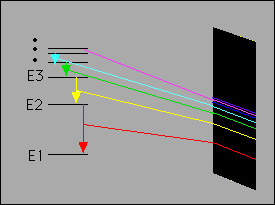 Glowing Pickle!
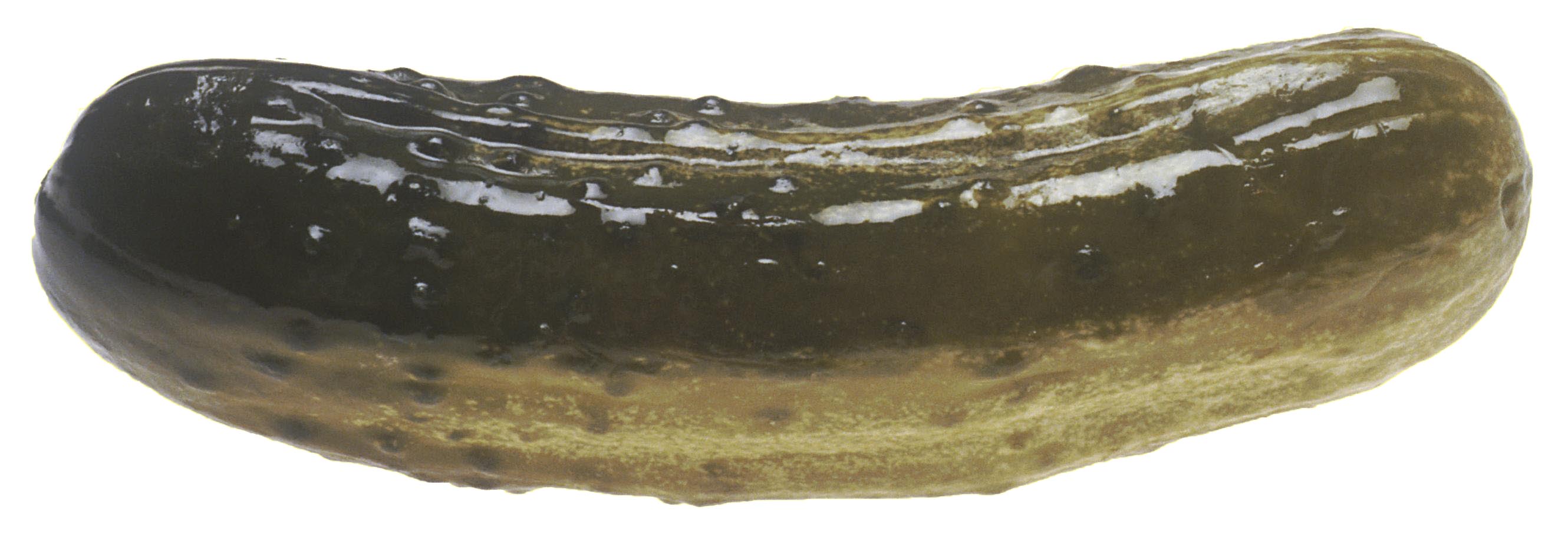 What element is found in pickles?